«Деятельность театральной студии «Амплуа» в целях профессионального самоопределения обучающихся».
Зачем родители приводят детей в театральную студию?
- Он у нас такой скромный, ни кем не контактирует.
- А  наш наоборот, слишком активный! Его бы немного обуздать.
- Ирочка так непонятно говорит. Может быть, вы что-нибудь с этим сделаете?
- А нам бы просто погромче говорить научится.
- Вы знаете, у нас к вам соседка ходит. Вместе водить удобно и веселее.
- А мы уже во всех кружках побывали, нигде не нравится. Вот здесь решили попробовать…
- Вы не представляете, она у нас такая артистка - всех своими представлениями замучила.
Ни одно из направлений дополнительного образования не развивают ребенка и не готовят к выбору будущей  профессии так, как это делает театральный коллектив.
«Значительный вклад в воспитание дает внеурочная работа: различные кружки, секции, музыкальные студии,  школьный театр».                                                                         (В.В.Путин)
«Школьный театр является важным инструментом воспитания подрастающего поколения и социальным лифтом для талантливых детей по всей стране. Это в том числе и профориентация. В каждой школе, где есть советник по воспитанию, должны быть открыты спортивная секция и школьный театр». 
                                                                      (С.С. Кравцов)
В процессе занятий в студии развиваются способности, определяющие профессиональные качества личности:
способность творчески подходить к решению любой задачи;
способность действовать в коллективе на достижение общей цели, не теряя собственной индивидуальности;
психологическая и творческая мобильность;
высокая работоспособность, выносливость;
способность добиваться поставленной цели.
желание и способность к исполнительской деятельности.
Формируются навыки общения, необходимые для дальнейшего самоопределения и самореализации воспитанника.
Театральные   профессии:
Актер театра и кино.
Режиссер.
Сценарист.
Гример.
Костюмер.
Реквизитор.
Бутафор.
Художник - декоратор.
Осветитель.
Механик сцены.
Звукорежиссер.
Театровед.
Продюсер.
Близкие  к  театру  профессии:
Блогер
Журналист  
Учитель 
Психолог
Рекламщик
Юрист
Политик.
Далекие  от  театра  профессии:
Духовный лидер.  
Врач.  
Архитектор.  
Инженер. 
Предприниматель.  
Спортсмен.
Применяют  навыки  актерского мастерства  в  профессии:
Устраивает  театральные уроки в школе - учитель Даша Цуцина.

Учиться оказывать психологическую помощь людям будущий психолог - Настя Малафеева.

Оттачивает свое ораторское мастерство в суде - юрист Настя Смирнова.

Из театральной студии плавно перешел в ютуб и НЦ - блогер  Данила Блинов.

Стажируется в ТАСС и готовится к большим эфирам - журналист  Ксюша Бличенкова.
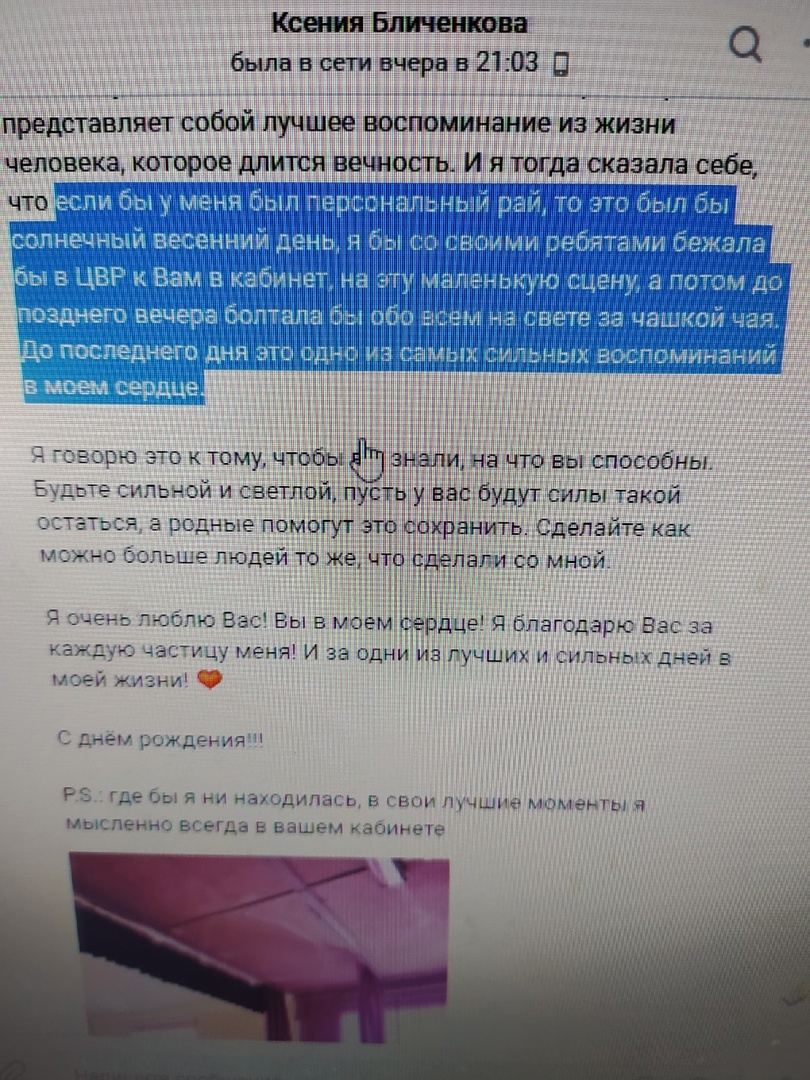 Данила Савельчиков  - выпускник  2019 годаИнститут искусств и художественного образования ВЛГУРежиссер- педагог
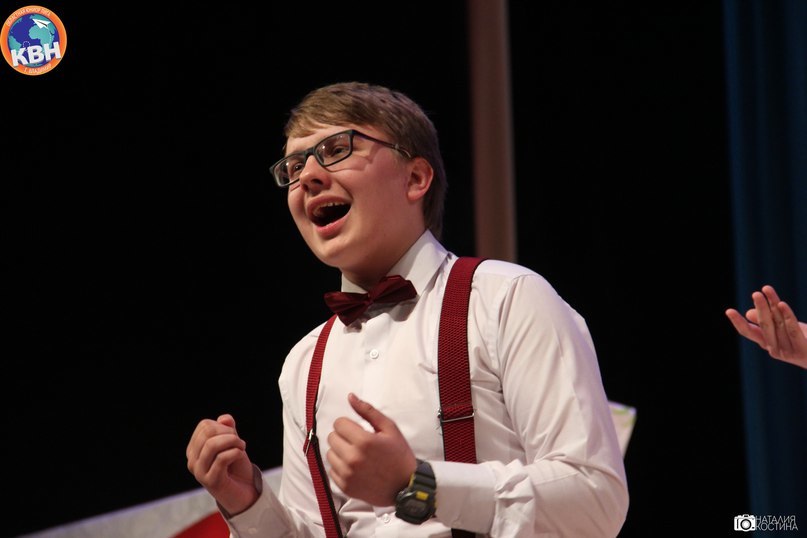 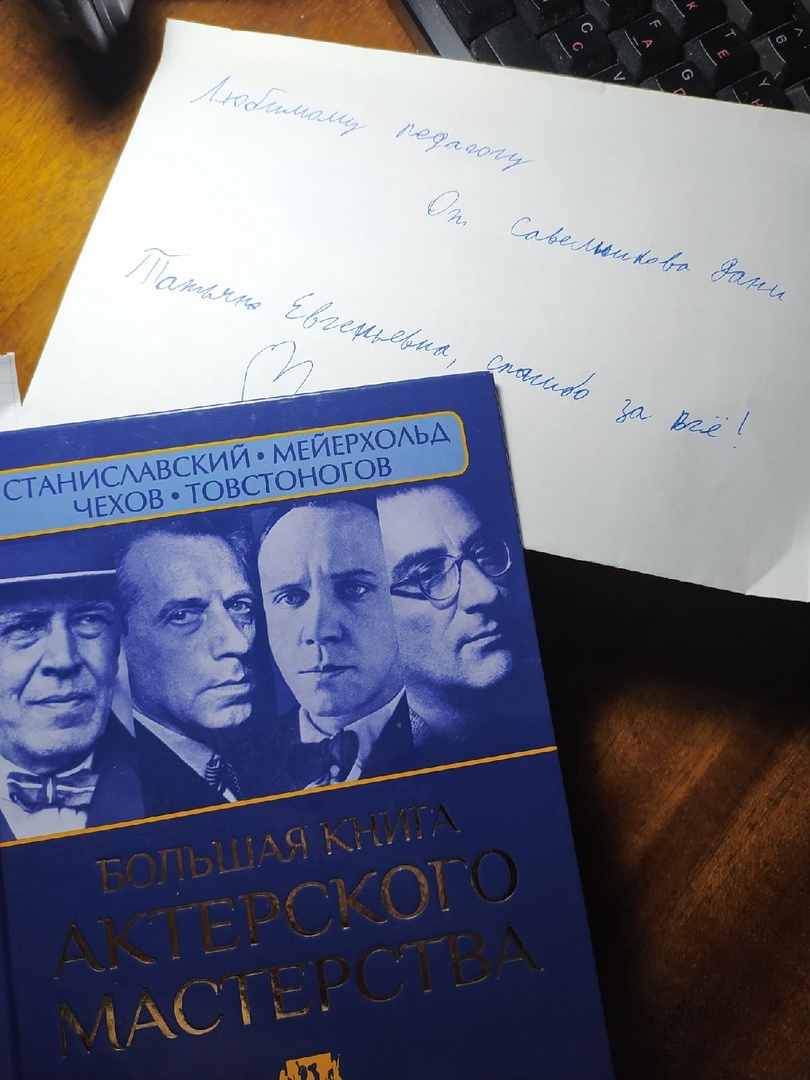 Александра Рыбина  (занималась с 2015  по  2019 )Актриса  Московского  детского  музыкального  театра
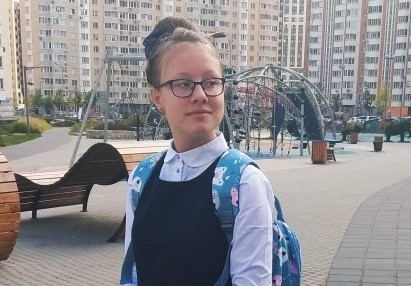 Александра Чеснокова – выпускница  2020  годаРосийский  Государственный Гомунитарный  УниверситетМенеджер  театра, кино  и  телевидения
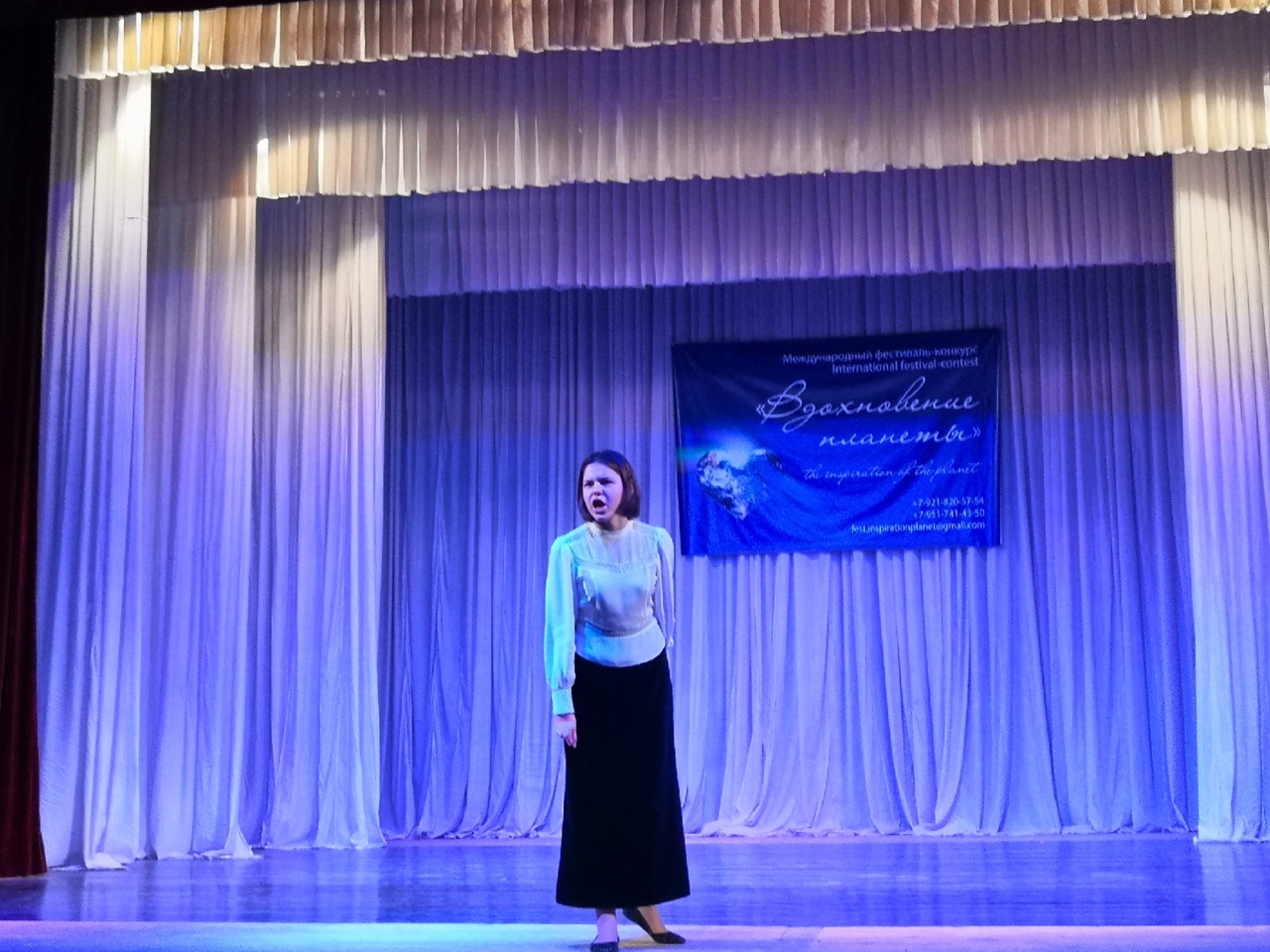 Анастасия Лодыгина – выпускница  2013 года (пост. 2020)Государственный  институт  театрального  искусстваАртист  эстрады
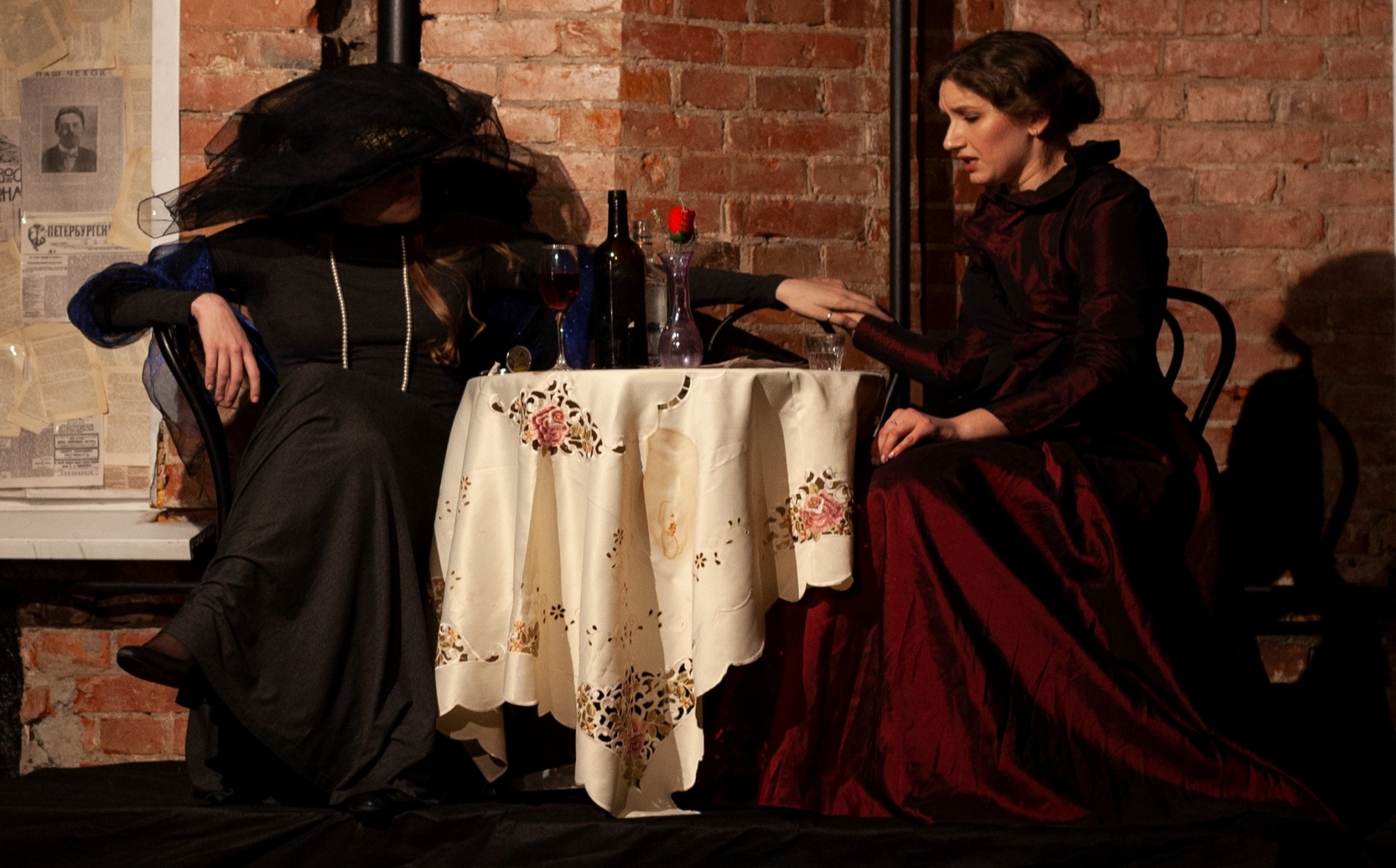 Лев Гололобов - выпускник  2021  годаГосударственный  институт  театрального  искусстваРежиссер  музыкального  театра
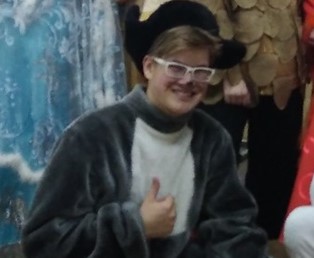